Learning objectives for concept mapping based on the complete Bloom’s Taxonomy to promote meaningful learning
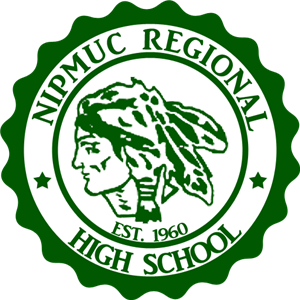 James Gorman
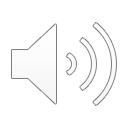 Nipmuc Regional High School, Upton, Massachusetts, USA
Impetus for this work
As a teacher, there is very few learning objectives published about concept mapping

Not many papers ground concept mapping in Bloom’s Taxonomy which is what teachers are use during instructional design.
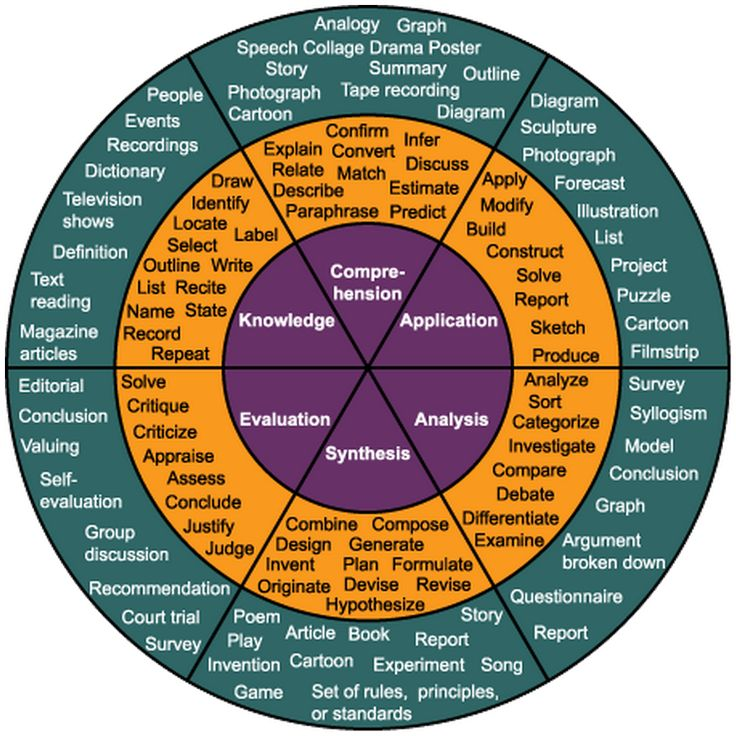 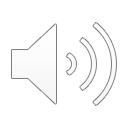 2
Goal of this work
Provide specific and measurable learning objectives for concept mapping based on the complete Bloom’s Taxonomy (cognitive, interpersonal, affective, psychomotor, and perceptual domains).
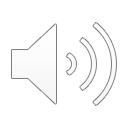 3
1
EDUCATIONAL THEORY BACKGROUND
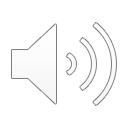 Ausubel, Novak & Bloom
4
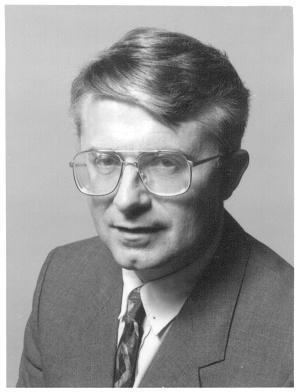 Meaningful Learning Requirements
In order for a learner to acquire new knowledge he/she must possess relevant prior knowledge
Concepts need to be presented in a manner that the learner finds them meaningful
Learning only happens if the learner chooses to learn.
David Ausubel
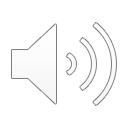 https://alchetron.com/cdn/david-ausubel-005b37a6-0b4a-4759-aabc-94c7571031e-resize-750.jpeg
5
from Novak (1998)
Meaningful Learning & Concept Mapping
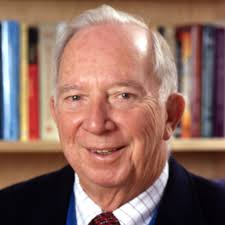 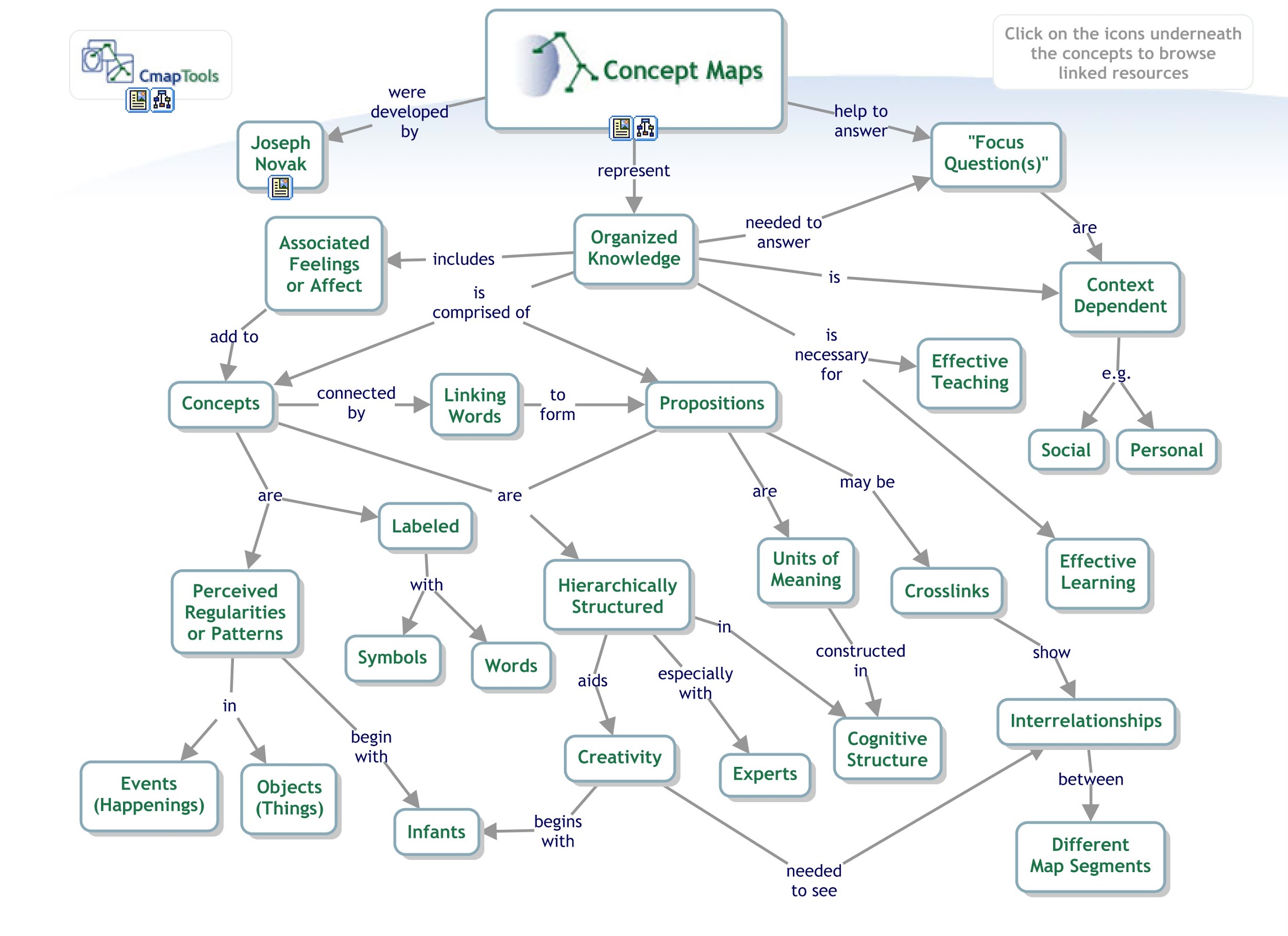 Joseph Novak
Key Features
Hierarchical
progressive differentiation
integrative reconciliation
Negotiated meaning
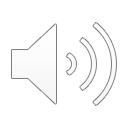 6
cmap available at: http://cmapskm.ihmc.us/viewer/cmap/1064009710027_1483270340_27090
Freedom of structure and freedom of content conditions during concept mapping
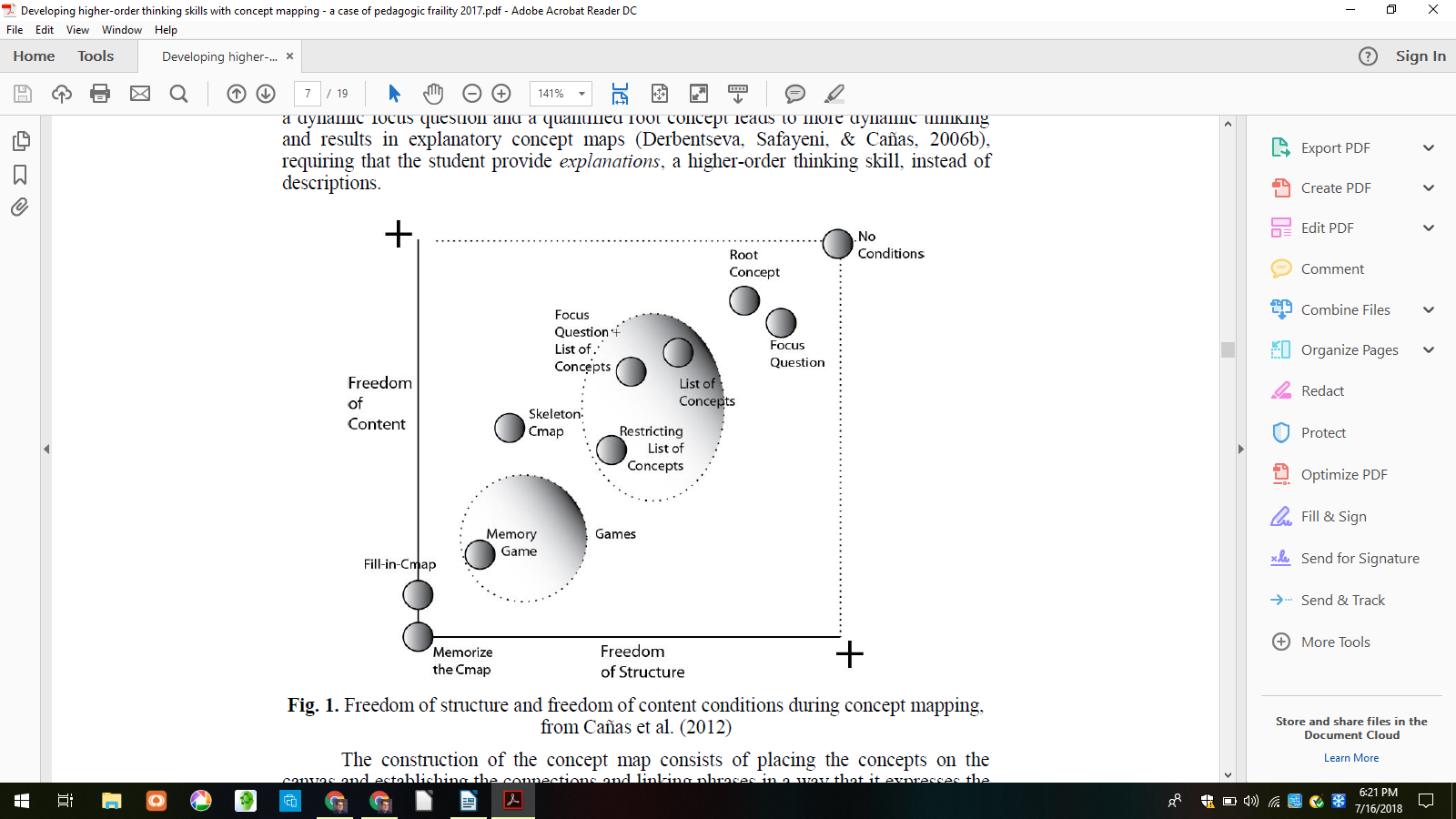 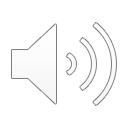 7
from Cañas et al. (2012)
Bloom’s Taxonomy of Learning Domains
In 1956, Benjamin Bloom et al. developed a framework for understanding and communicating about learning objectives
Bloom’s Taxonomy has 2 dimensions: domain and level
Domains:
Cognitive
Psychomotor
Affective
Interpersonal
Perceptual
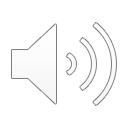 8
[Speaker Notes: Talk about how each of these domains are important and how teachers are mostly focused on cognitive domain however meaning learning theory would point to the importance of engage as many of them as we can.]
2
TRANSLATING THEORY TO PRACTICE
Breaking down the domains into learning objectives
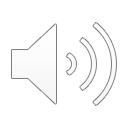 9
Revised Cognitive Domain - Two Dimensions
Cognitive Processes
Types of Knowledge
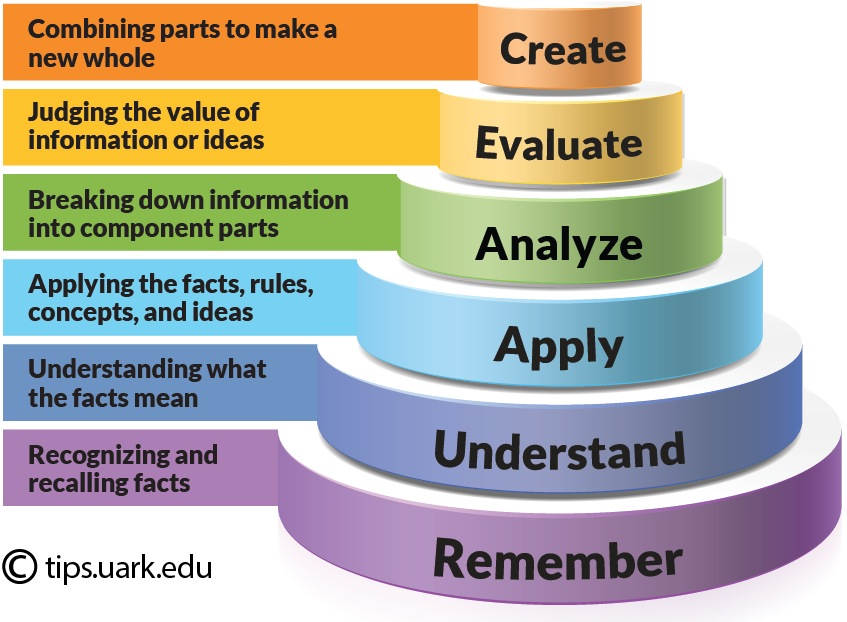 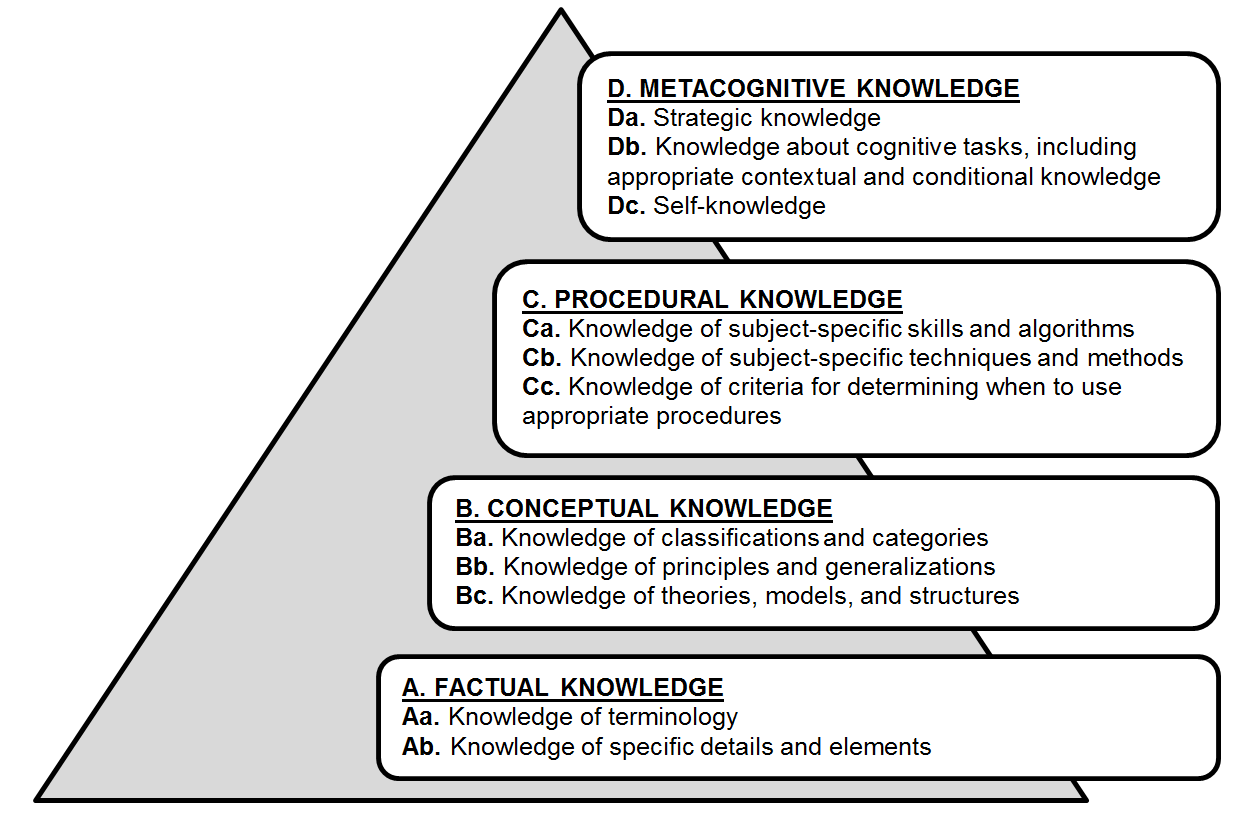 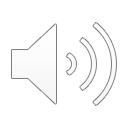 10
Learning Objectives for Lower-order Thinking Skills
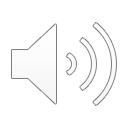 11
Learning Objectives for Higher-order Thinking Skills
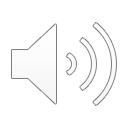 12
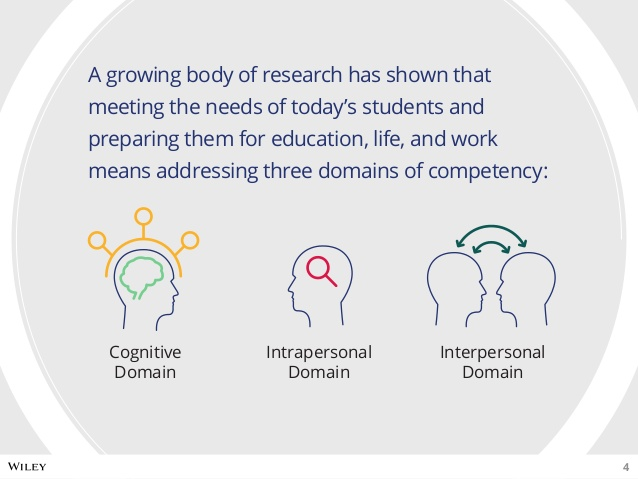 Interpersonal Domain
Fournier et al. (2008) stipulated that the interpersonal domain is context specific and characterized by patterns of behavior and attitudinal dispositions toward others.
Examples include:
Listening		    Speaking
Writing		    non-verbal communication
Assertiveness		    managing interpersonal stress
group decision making   problem solving
understanding the causes of communication failures
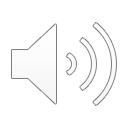 13
Learning objective for Lower-order Interpersonal Skills
Seeking and Giving: “SWBAT ask and offer concepts and clarification from others while constructing a cmap.”
Proposing: “SWBAT present their concept map to others and not impose it but use the cmap as the start of a conversation.”
Supporting: “SWBAT provide support to others during the concept mapping process.”
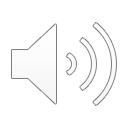 14
Learning objective for Higher-order Interpersonal Skills
Including: “SWBAT ask for opinions from others and welcome their feedback.”
Disagreeing: “SWBAT to offer a contradictory opinion considerately.”
Summarizing: “SWBAT be an active listener during the concept mapping process.”
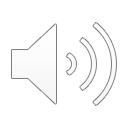 15
Affective Domain
Described by Kratwohl et al. (1964) as the way people react emotionally and their empathy focusing on the awareness and growth in attitude, emotion, and feelings.

Crucial domain to tap into for meaningful learning to occur
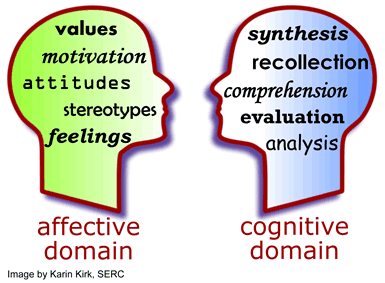 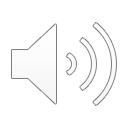 16
Learning objective for Affective Domain
Receiving: “SWBAT pay attention to and attend to concepts.”
Responding: “SWBAT willingly participate in the concept mapping process.”
Valuing: “SWBAT express the value they see concept mapping providing them.”
Organization: “SWBAT organize concepts and linking lines into a cmap so that it is visually pleasing.”
Characterization: “SWBAT incorporate concept mapping into their learning process.”
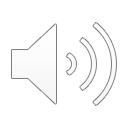 17
Psychomotor Domain
Kilber et al., (1970) and Simpson (1971) were one of the first to elaborate the psychomotor domain

Associated with physical skills like speed, dexterity, grace, use of instruments, expressive movement, dance, and athletics.
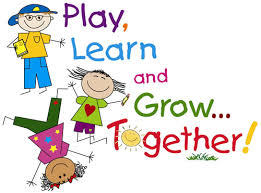 https://encrypted-tbn0.gstatic.com/images?q=tbn:ANd9GcQNJcyasFTanwguooKLSqFtcjfMvvOvMIP1KlKqGHu0wgyy1M5f
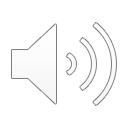 18
Learning objective for Psychomotor Domain
Movement: “SWBAT point to concepts and linking phrases.”
Coordination: “SWBAT write, sketch, or type a concept map.”
Performance: N/A
Adaptation: N/A
Origination: N/A
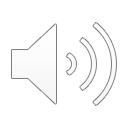 19
Perceptual Domain
Moore (1967) states that the perceptual domain involves extraction of information from stimuli.

Key to developing expertise as experts efficiently filter out important information and recognize patterns in that information.

Perceptual learning is task specific and occurs mostly non-verbally.
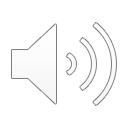 20
Learning objective for Perceptual Domain
Sensation: “SWBAT label the what he/she is able to sense by taste, touch, sight, hearing, and smell.”
Figure Perception: “SWBAT recognize key structural components of a concept map (e.g., spoke, chain, network, and cycle).”
Symbol Perception: “SWBAT name and classify concepts.”
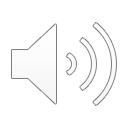 21
Learning objective for Perceptual Domain 2
Perception of Meaning:
“SWBAT evaluate a concept map and establish new relationships between previously unconnected concepts.”
“SWBAT provide advice based on a concept map.”
Perceptive Action: “SWBAT review a cmap and help guide the concept mapper.”
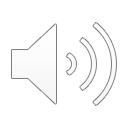 22
3
EXAMPLE CONCEPT MAPPING ACTIVITIES
Using learning objectives to better understand level of meaningful learning
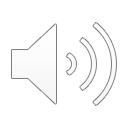 23
Common Textbook Chapter Review Activity
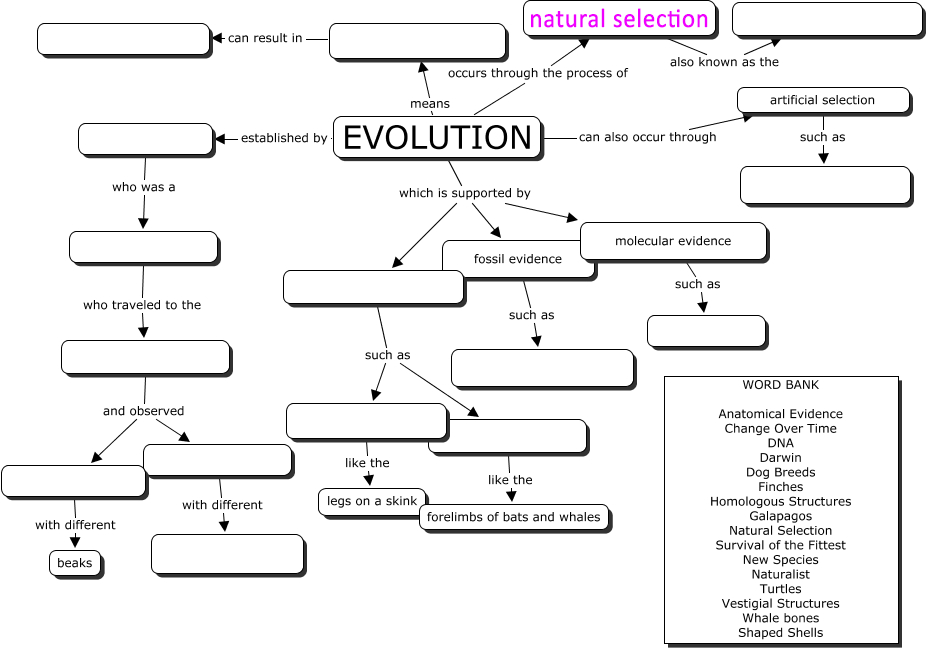 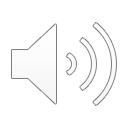 24
Cmap from https://www.biologycorner.com/worksheets/evolution_concept_key.html
“Fill in the blank” Concept mapping activity
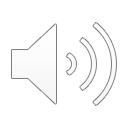 25
Better concept mapping activity
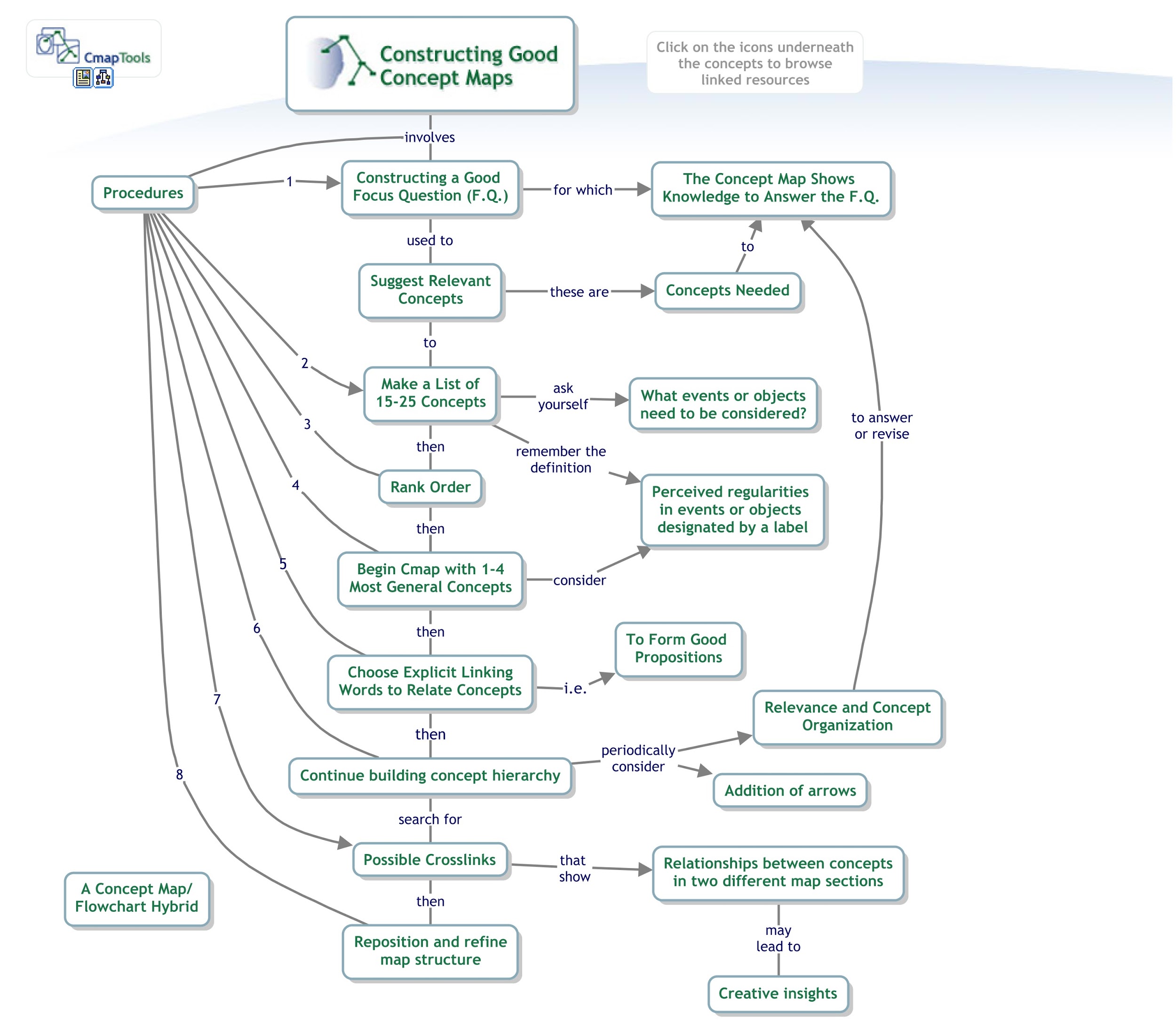 cmap available at: http://cmapskm.ihmc.us/viewer/cmap/1064009710027_279131382_27088
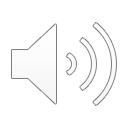 26
Better Concept mapping activity
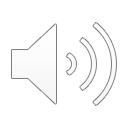 27
[Speaker Notes: yellow]
Comparing the two concept mapping activities
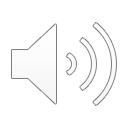 28
Conclusion - “how to think” rather than “what to think”
Concept mapping is easy but not frequently practiced (Bixler et al. 2015)

Educators need to see concept mapping as part of the learning process (Cañas et al., 2017)

Use the learning objectives from the paper as starting point to incorporate higher-order thinking practices with concept mapping into your instructional practices.
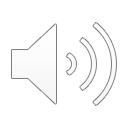 29
THANK YOU!
Any questions?
You can find me at
Twitter: @MrGorman1 & Email: jgorman@mursd.org
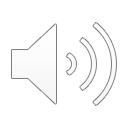 30
CREDITS
Special thanks to all thank my wife, Andrea, for her unwavering support and encouragement as well as Jane Heinze-Fry for providing feedback in the initial stage of developing this topic.

Presentation template by SlidesCarnival
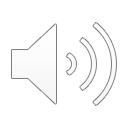 31